De kunst van het kijken
Begrippen beeldende kunst
https://www.youtube.com/watch?v=ojGPF6NBYTE
Subjectief naar kunst kijken
Objectief naar kunst kijken
Kunstanalyse

Voorstelling
Beeldende middelen
Materiaal en techniek
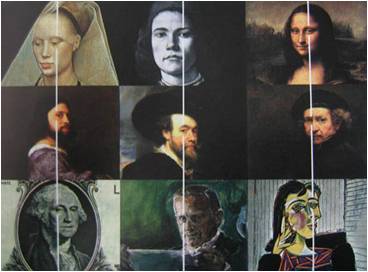 inspiratiebronnen
Kijken en vergelijken van kunstwerken 
Inspiratie uit andere kunst halen

Voorbeeld: Dali en Vermeer
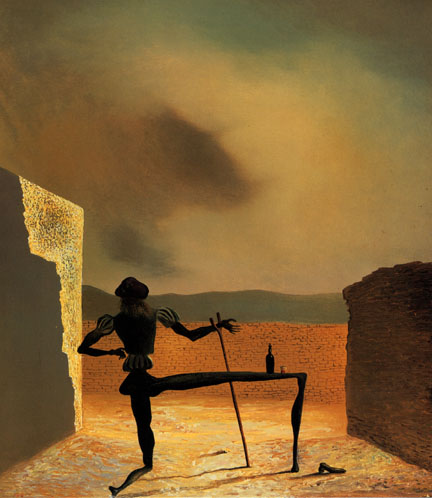 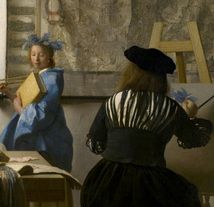 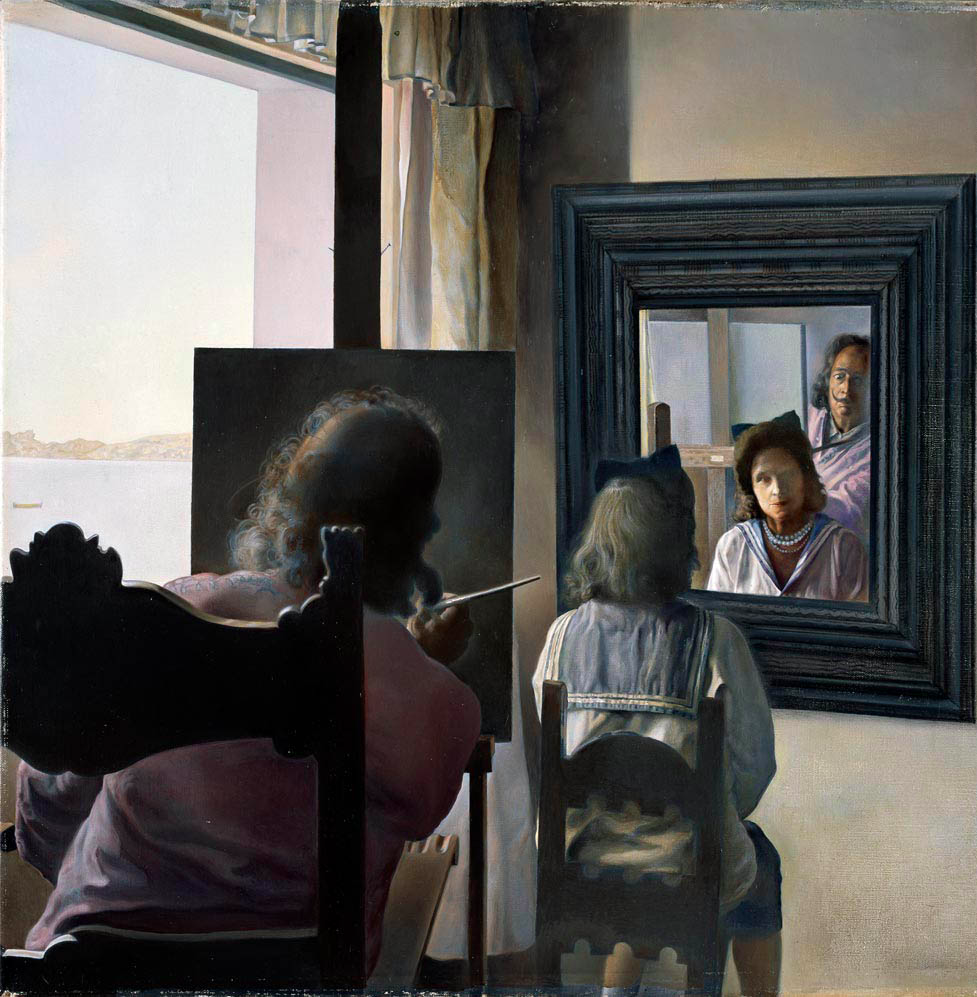 Onderzoeken van de betekenis van een kunstwerk
Er is meer aan de hand …
Wat is dat….
Zoeken naar de betekenis aan de hand van bronnen


Aankomst Willem III
In de oranjepolder, 
1692
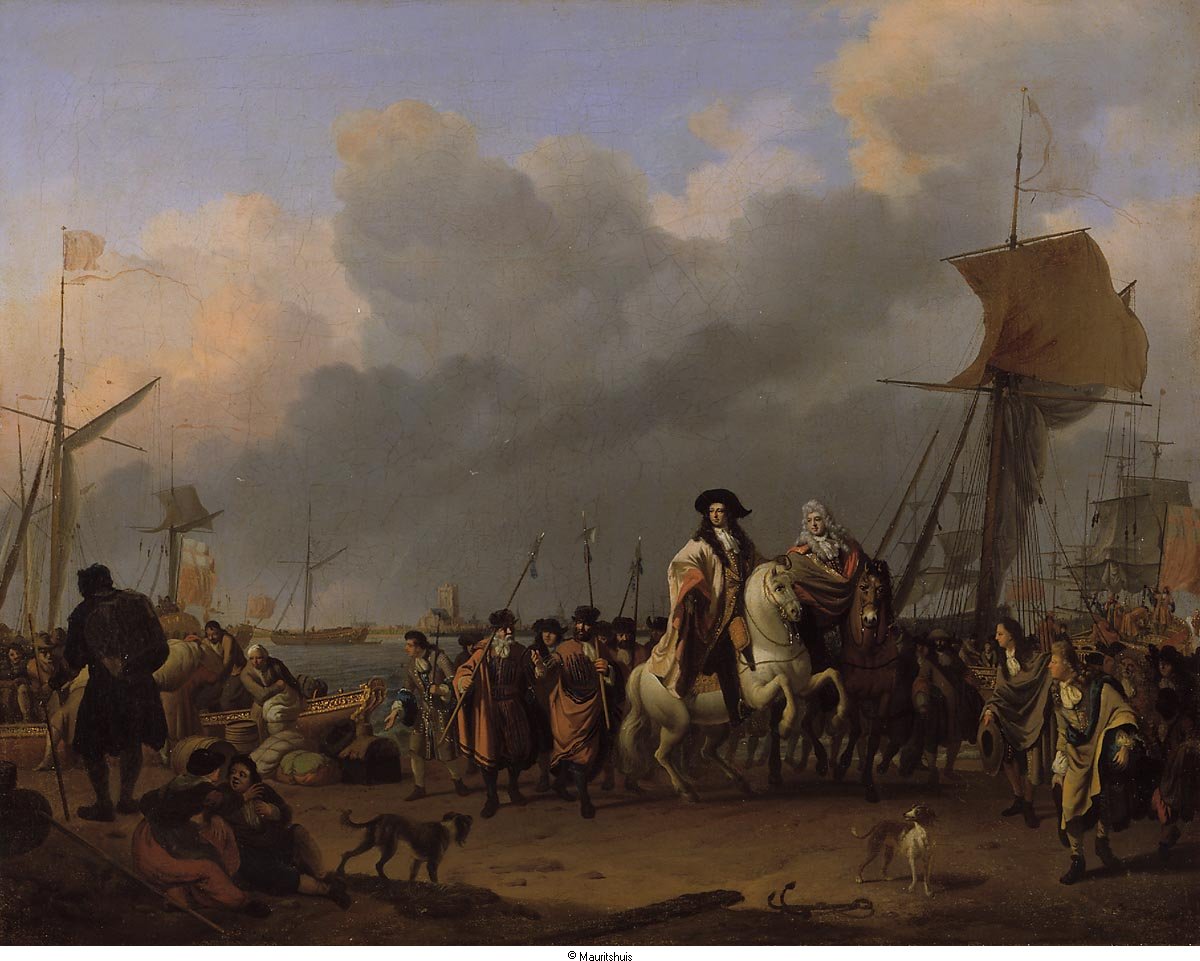 Schilderkunst en genre
Schilderkunst en inspiratie
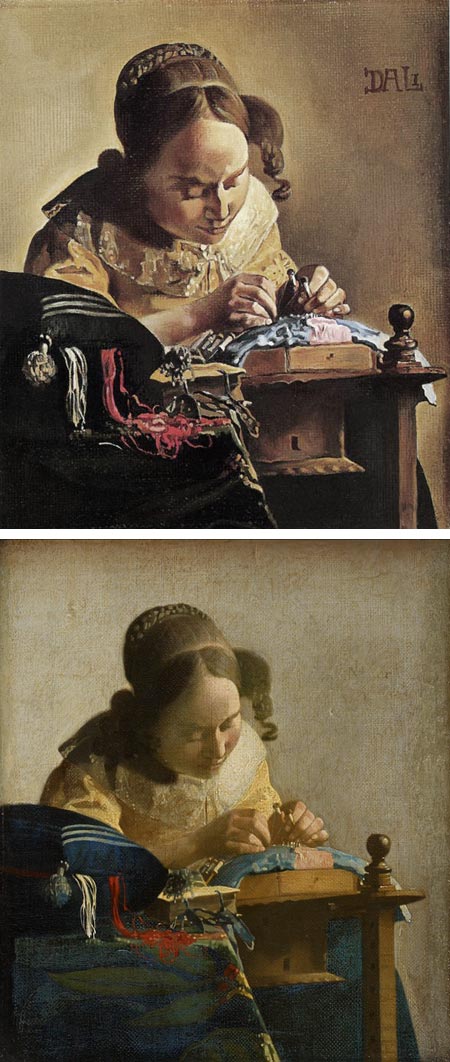 Stromingen in de kunst
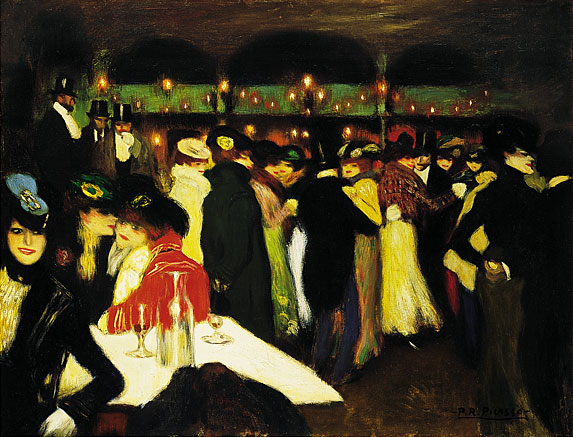 Impressionisme
Expressionisme
Kunstwerk en betekenis
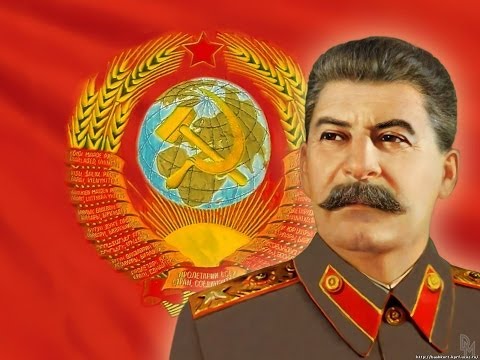